Manorial System , serfs
Objectives
Summarize feudal life for nobles and peasants.
Explain the basis of the manor economy.
Key Terms
Serf
Manor
Three-Field System
Self-sufficient
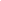 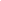 Serf
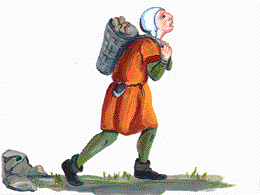 Peasant tied to the land.
**Largest population
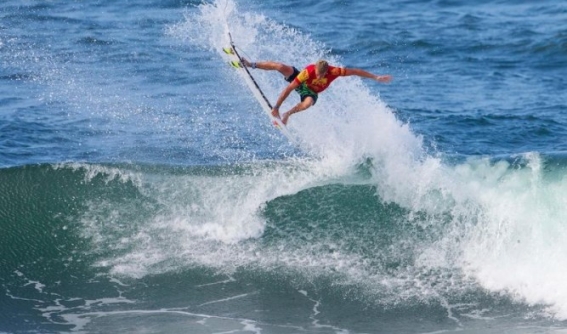 Not surf’s up!!
Manor
Lord provided:
The Lord’s estate
Serf came with the land
Manorial system—basic economic system
Housing for the serfs
Land to farm
Protection from bandits
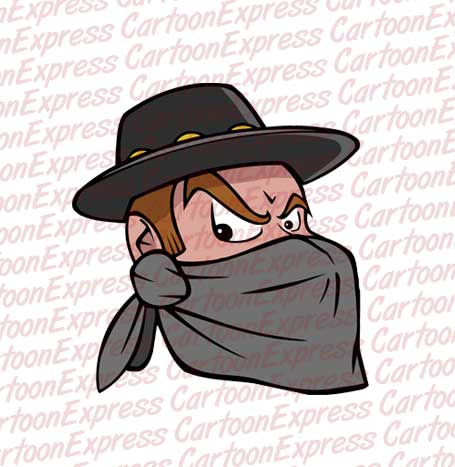 Manor---Self-sufficient community
What is self-sufficient?
Why did they need to be self-sufficient?
independent
Too dangerous to go outside of the protected area.
Everything they required had to be on the  manor
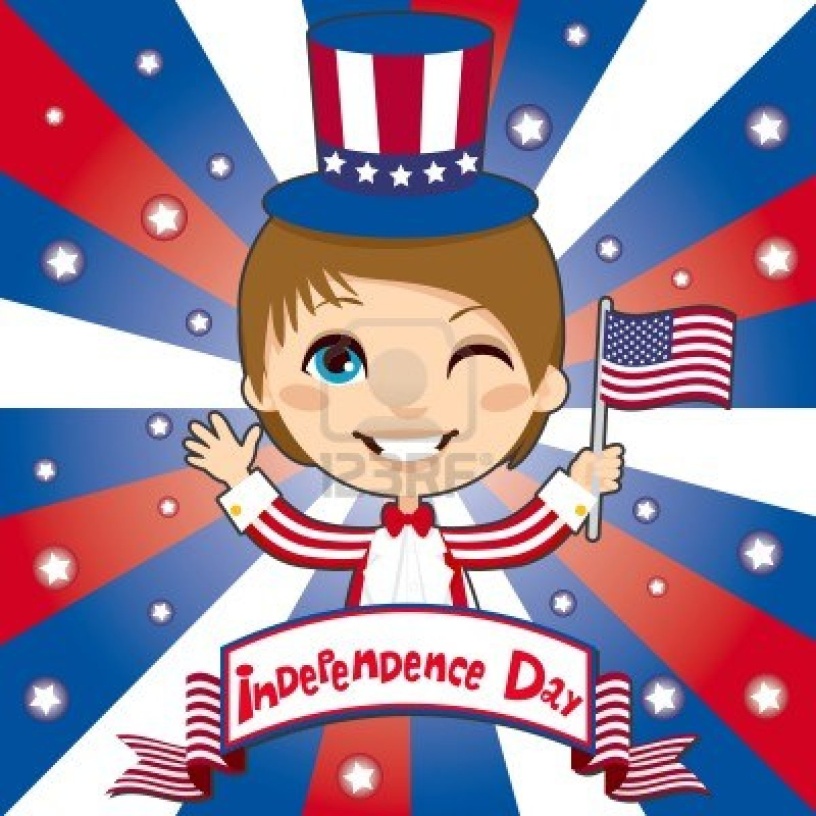 What are the parts of a Manor?
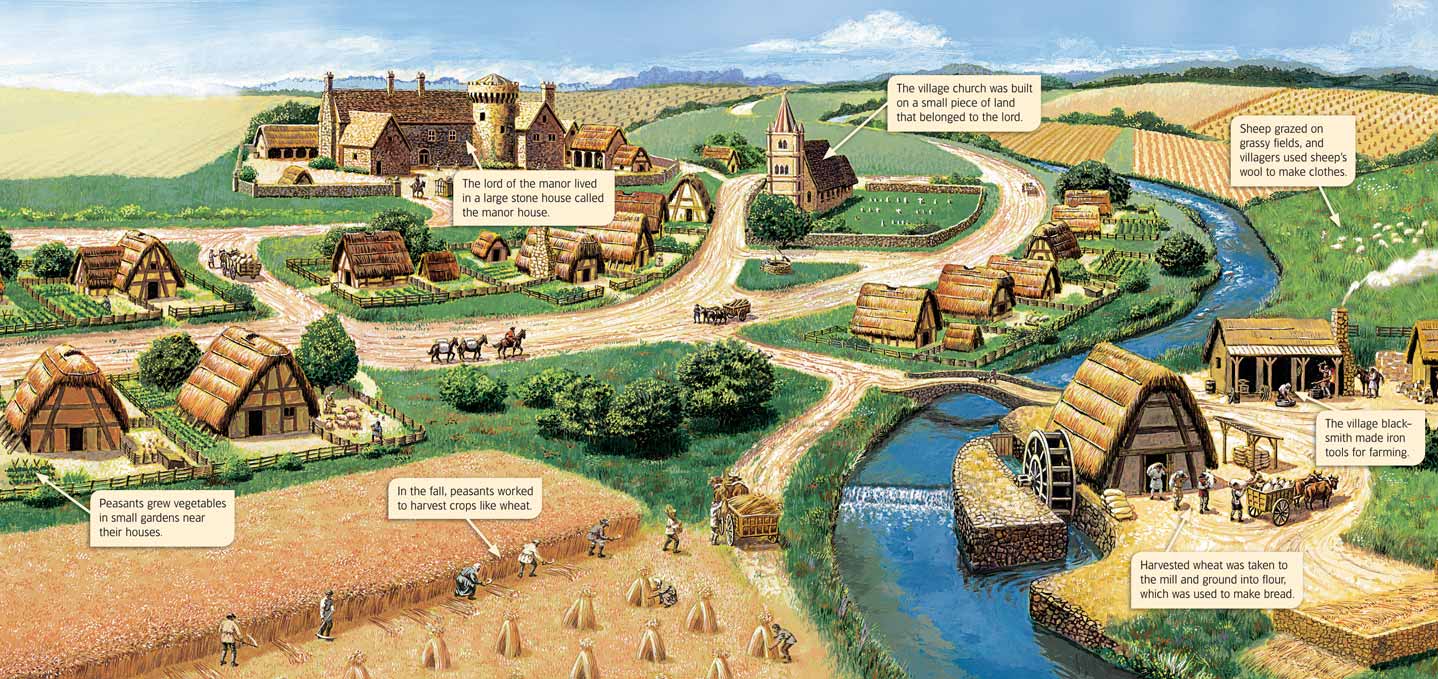 15-30 families
Serf’s cottages
Lord’s castle or manor house
Church
Workshops
Surrounding villages, fields, pastures and forests.
Goods and Services produced
Serfs raised grain and other crops
Carpenters and stone masons did the building and repairing
Blacksmiths made the weapons and tools.
Women spun thread into fabric
Priests tended to religious needs
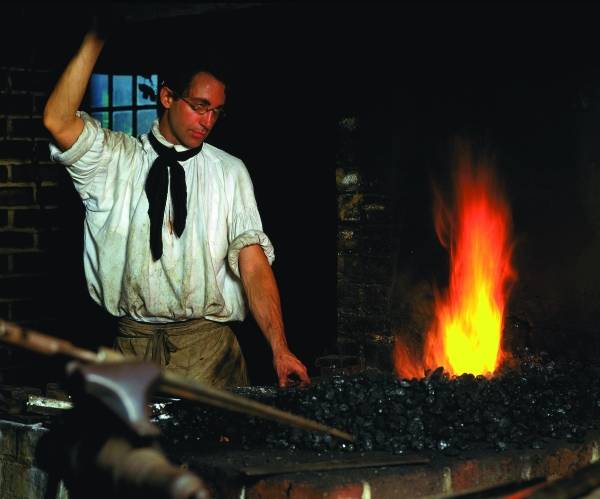 Farming Methods
Planting  the same crop in the fields caused the soil to lose its nutrients.

Three field system
1/3 winter wheat
1/3 oats and vegetables 
1/3 fallow ---unplanted
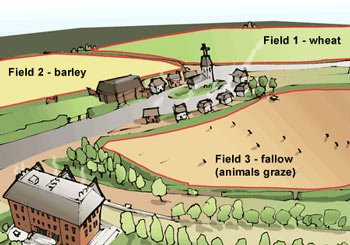 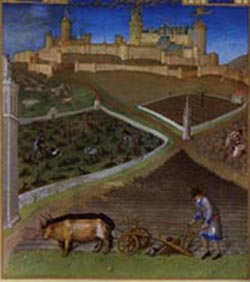 Land was divided into strips
Most strips were the lords some were the peasants.
Not all the land had the same fertility( so serfs  were given a strip to different fields.
Serfs shared their oxen and labor with each other.
Each family received their goods from their strip.
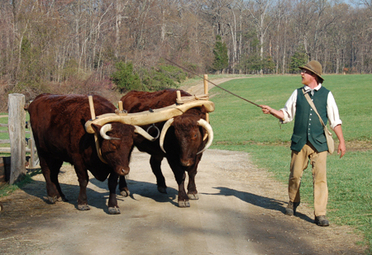 Life of a Serf
Farm the land
Bake bread, grind wheat, press grapes  for wine (they had to pay for these by giving the lord part of their crops.
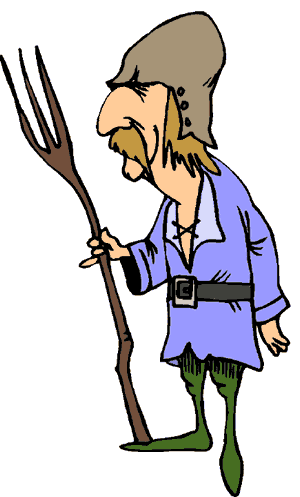 Women made clothing for the lord’s family
Each serf worked about 3 days a week for the lord
Serfs  could not leave the manor without the lord’s permission
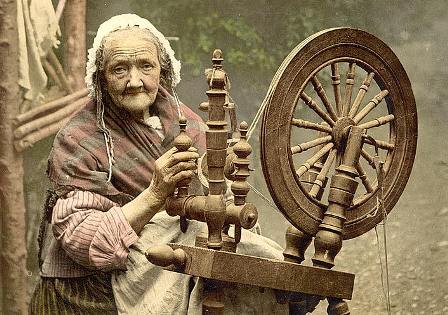 Rights
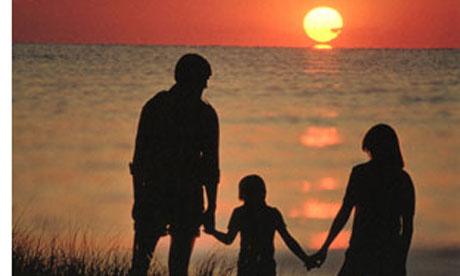 Children could not be taken from  them





Permission to live in their cottage and work their land.
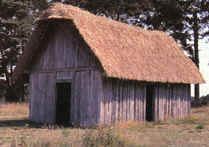 Living Conditions
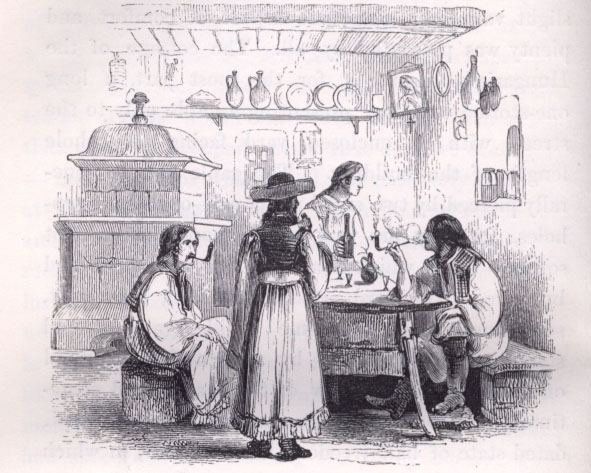 Crowded houses
Earth packed floor
Few furnishings
Diet
Fresh meat, milk, and butter were luxuries
Mostly ate vegetables, bread, grain, cheese and soup
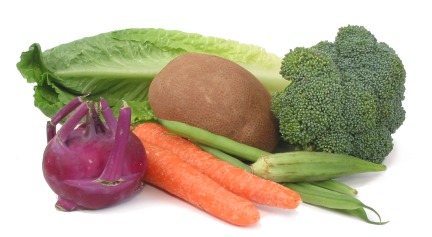 And…
Hard life
Worked from sun-up to sun down
For fun---traveling minstrels and entertainers, wrestling, soccer.
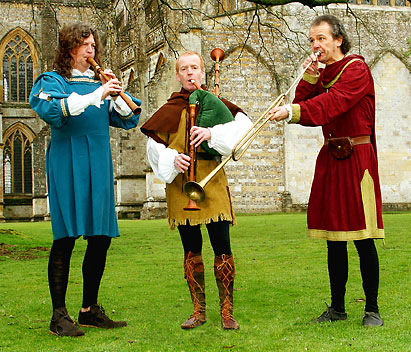 Unquestioned order
Serfs accepted their life because they believed God determined their place in society.
Some serfs became clergy or knights
Most stayed in their same group for life
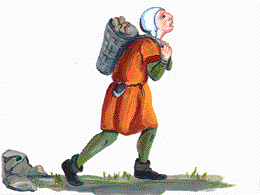 Objectives
Summarize feudal life for nobles and peasants.
Nobles were wealthy landowners.  Peasants worked the land for the nobles.
Explain the basis of the manor economy.
The manor had to be self-sufficient due to the fighting.
Key Terms
Serf
Their work on the manor provided the main wealth.
Manor
The lord’s land
Three-Field System
Rotating crops to preserve the soil…led to more crops.
Self-sufficient
Independent functioning…a manor was to be this.
Manorial System , serfs